Trimestre: 22-Ouea: Graficas por Computadora(1151051) Grupo CSI01; Horario: Lu-Mie-Vie 8:30—10:00RESUMENES DEL CURSOSección: 01_Introducción_01
PROFESOR:	  
GUEORGI KHATCHATOUROV




http://newton.uam.mx/xgeorge/
Ayudante:	  
Carlos Yoshimar Hernández Badillo 




graficas.22o@gmail.com
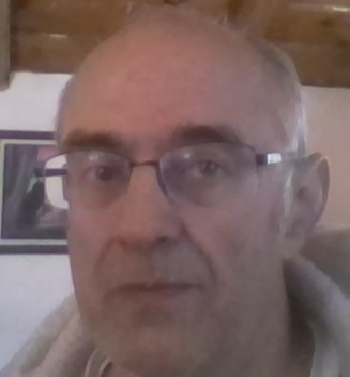 ¿Cómo vamos a trabajar?
El objetivo es combinar el enfoque presencial con la ventajas desarrolladas durante el periodo de trabajo en el modo remoto
El enfoque realizado en periodo de contingencia de COVID (1)
Presentación de materiales de clases de manera anticipada:
Profesor sube archivos del curso en anticipación de cada clase
Los archivos contienen presentación de conceptos y las técnicas específicas de Gráficas por Computadora, algoritmos,  ejemplos de implementación de problemas, ejercicios, tareas, avisos, videos, etc.
Alumnos trabajen con los archivos del profesor en casa antes de la sesión en turno. Es decir, el primer acercamiento a los temas de cada clase los alumnos realicen no en la propia sesión, sino  en anticipación
En la sesión virtual se aclaran dudas, se hacen ejercicios, se hacen comentarios a los códigos implementados por alumnos y el desarrollo más profundo de los temas presentados en los archivos preliminares
El enfoque realizado en periodo de contingencia de COVID (2)
Uso de Google Classroom y Google Meet: En la página de acceso al correo universitario en la esquina superior-derecha hay botón “reja”, abriendo el cual se pueden ver estas aplicaciones.
Dichas aplicaciones se usan durante cada sesión de clases virtuales. 
El Classroom permite organizar aspectos generales de la clase virtual y compartir información
El Meet permite compartir las ventanas de trabajo y los mensajes (chat) durante cada sesión. Los mensajes pueden ser de texto o por audio (sugeto el uso de diademas)
El espacio virtual para un grupo se configura por profesor una sola vez para todo trimestre. Él manda invitación solo una vez a todos alumnos; ellos la aceptan y luego en Classroom deben acceder a la clase configurada, según el horario oficial del grupo
Las sesiones de Meet son directamente derivadas de la clase en Classroom: hay una liga en Classroom para conectarse con la reunión asociada de Meet.
¿Cómo vamos a trabajar en 22_O?
Normalmente, las sesiones presenciales de cada clase serán grabados  y publicadas  en canal 
	https://www.youtube.com/channel/UCwvOf5YkAlpv0tWuAi96cEw 
del profesor como playlist 
Repositorio de la información del 22_O (excepto grabaciones) será http://newton.uam.mx/xgeorge/uea/graficacion/22_O
Profesor va a editar permanentemente el archivo llamado CORRIENTE*.pdf como una guía a todos recursos desarrollados durante el trimestre 22_O y subirlo a dicho repositorio
Tomando en cuenta relativamente baja calidad de grabación desde el salón, los alumnos pueden aprovechar las grabaciones de una mejor calidad de todo el curso del trimestre 22_I. Vean http://newton.uam.mx/xgeorge/uea/graficacion/22_I/ usando el archivo CORRIENTE_GRAF_*.pdf como la guía
Evaluación
Alumnos deben:
 Realizar una serie de tareas (entre 5 y 7 en total).
Aplicar dos exámenes rápidos . Los exámenes son práctico-conceptuales.
Entregar un proyecto que cumple con una serie de especificaciones
Los pesos de tareas + exámenes +proyecto para calificación final vean en archivo
            http://newton.uam.mx/xgeorge/uea/graficacion/22_P/01_introducion_al_curso_01.doc
 Nota: NO SE APLICA EXAMEN GLOBAL
Herramientas de programación para el curso
Vamos a implementar los programas en C++ de realidad virtual en la plataforma OpenGL bajo IDE Visual Studio (VS) (del 2010 o una versión mayor, hasta la versión de 2017) en el sistema operativo Windows
Para instalar IDE busquen “Visual Studio download” en Internet
A parte del Visual Studio, necesitan el paquete GLUT . Los detalles de configuración de un proyecto basado en GLUT vean en p.4 del http://newton.uam.mx/xgeorge/uea/graficacion/22_P/01_introducion_al_curso_01.doc
Liga a un video donde se explica como configurar y probar un proyecto con GLUT:
                     https://youtu.be/OINeHAAAALk
Fuentes de información
La fuente principal para la uea será la página con archivos creados por profesor http://newton.uam.mx/xgeorge/uea/graficacion . La información específica para el trimester 22-O se ubicará en http://newton.uam.mx/xgeorge/uea/graficacion/22_O
Sobre libros de texto y tutoriales -> vean p. 5 de http://newton.uam.mx/xgeorge/uea/graficacion/22_P/01_introducion_al_curso_01.doc
Página oficial de OpenGL https://www.opengl.org/
Wikipedia y otras fuentes de Internet
El archivo http://newton.uam.mx/xgeorge/uea/graficacion/22_O/HORARIO_G_Kh_22_O.doc entre otras cosas contiene direcciones del correo del prof. y del ayudante
Asesorias
Asesorias remotas con el profesor se programen a través de solicitud por e-mail

Ayuda instantánea (con ayudante)
Grupo de Telegram para contacto y dudas breves:
https://t.me/joinchat/JcBZ8hFpvDFhODZj